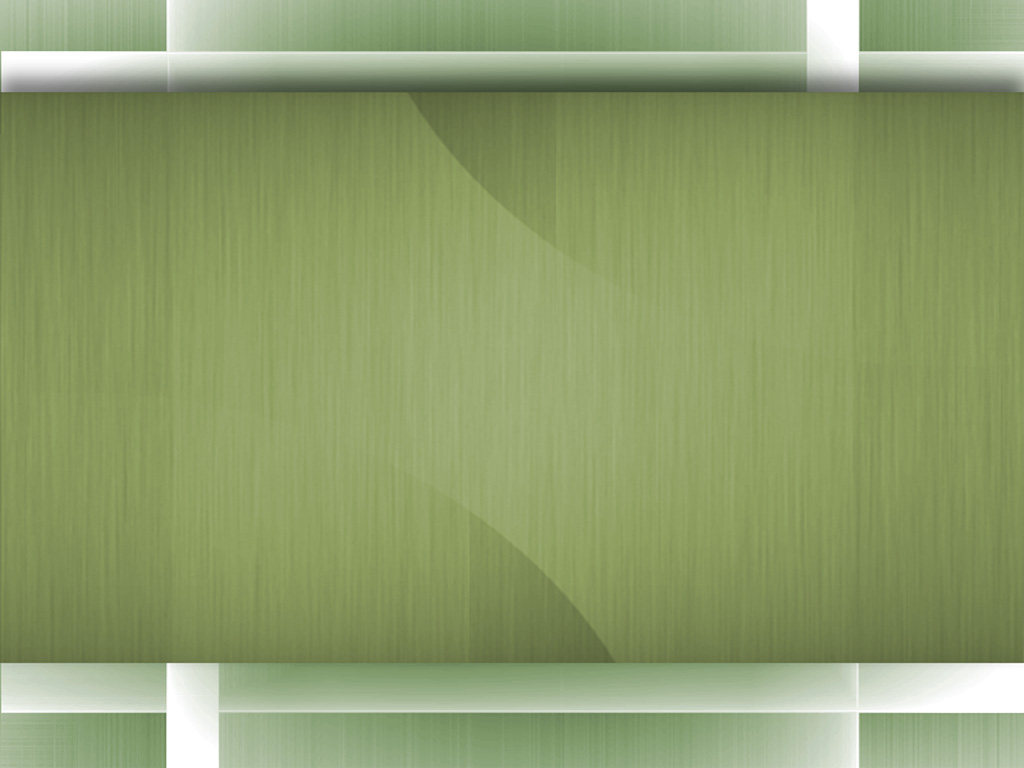 ГЛАВНЫЕ ЧЛЕНЫ ПРЕДЛОЖЕНИЯ
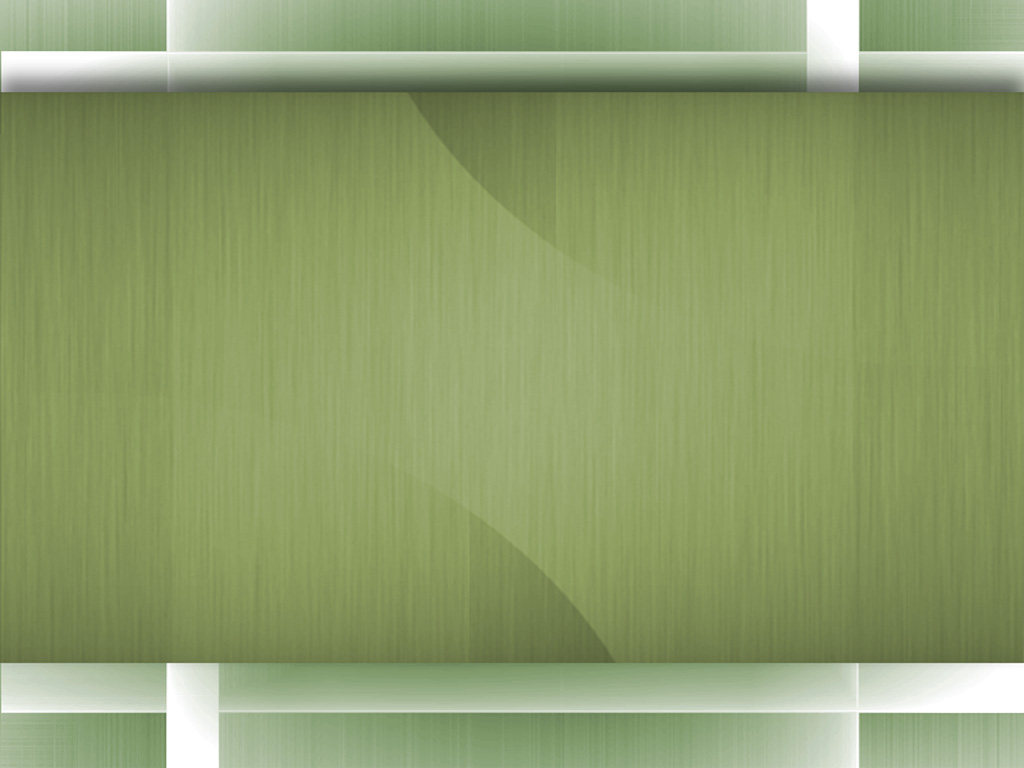 ПОДЛЕЖАЩЕЕ
1) Колокольчик однозвучно утомительно гремит.
2) Встает заря во мгле холодной.
3) Она заботилась нежно о своих родителях.
4) И никто с начала мира не видал такого пира.
5) Уважать старших – долг каждого человека.
6) Слезливый слезами обольется, смешливый со смеху надорвётся.
7) Двести двадцать делится на двадцать без остатка.
8) Вышедший протянул мне письмо.
9) Ряд домов стоял в конце деревни.
10)Все три всадника ехали молча.
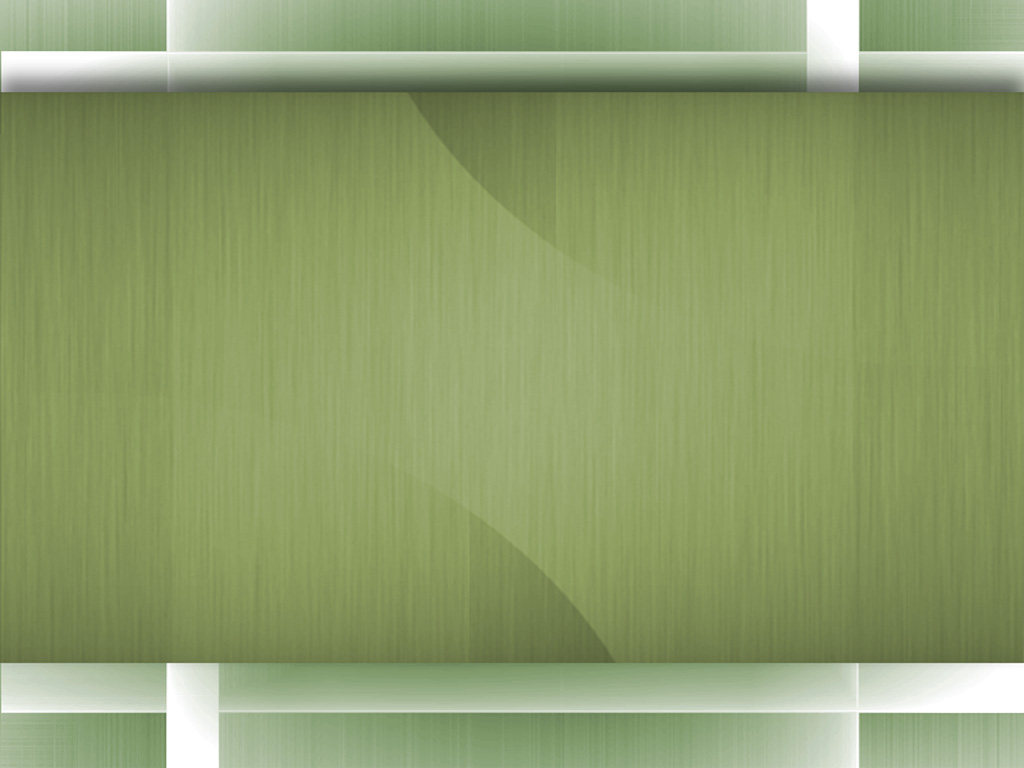 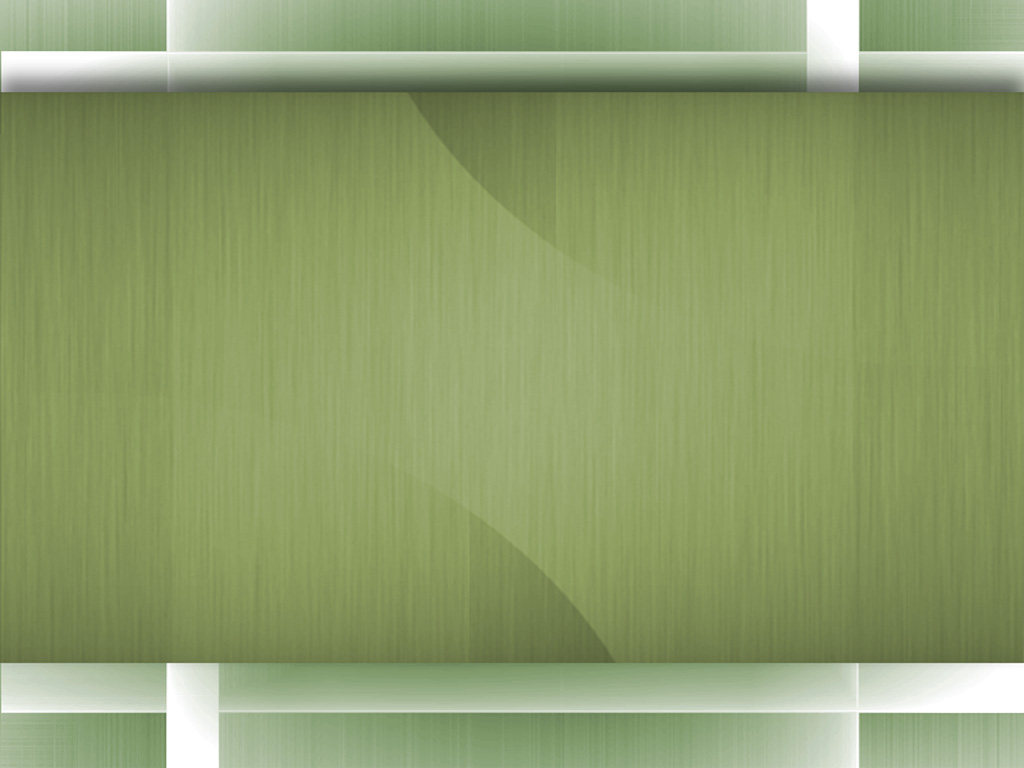 1. Подлежащее-главный член предложения, который вместе со сказуемым  составляет грамматическую основу предложения
2. Подлежащее - часть речи, которая  отвечает  на вопросы:  Кто? Что?
3. Подлежащее-главный член предложения, который вместе со сказуемым  составляет грамматическую основу предложения, отвечает на  вопросы:  Кто? Что? Выражено именем существительным.
4. Подлежащее-главный член предложения, который вместе со сказуемым  составляет грамматическую основу предложения, отвечает на  вопросы:  Кто? Что? Может быть выражено  существительным, местоимением,  инфинитивом, неделимым словосочетание,  сочетанием числительного и существительного
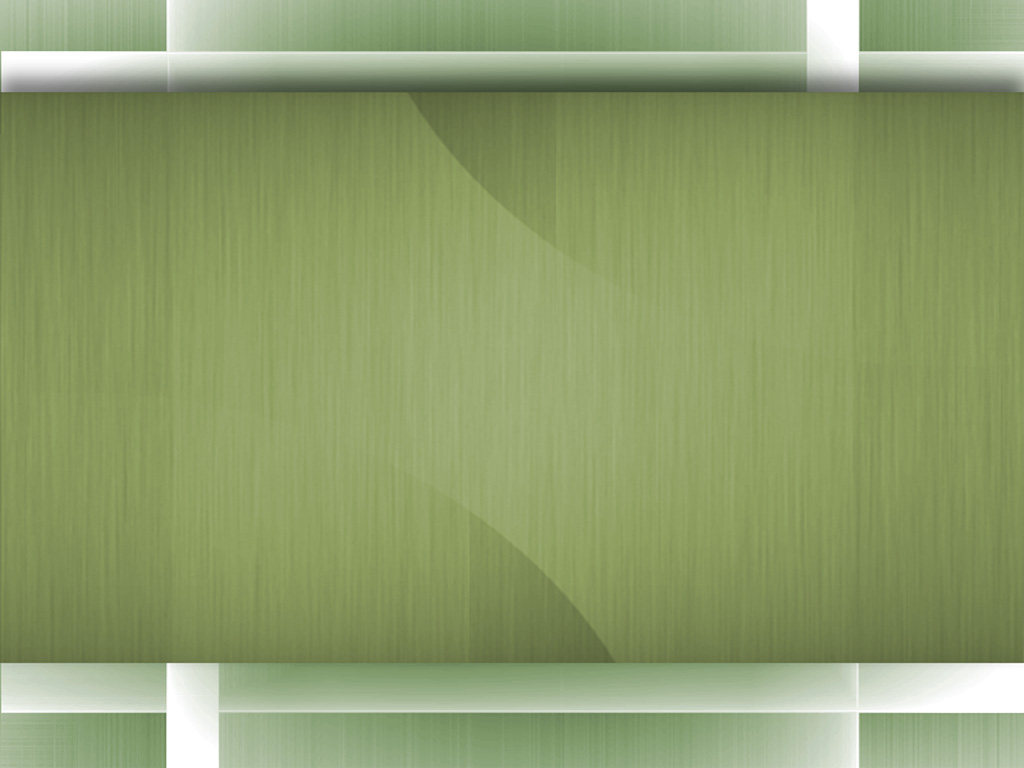 Сказуемое
1. Реки рвут на себе ледяные оковы.
2.Пусть в дом врывается гроза!
3. Вечером мы будем заливать каток.
4. Облако представлялось косматым медведем.
5. Я  уехал бы сегодня .
6. И у меня есть своя заветная мечта.
7. Время – главный мой герой
8. Его голос глухой
9. Охранять природу – охранять Родину.
1. Сказуемое – это главный член предложения, который вместе с подлежащим  образует грамматическую основу предложения
2. Сказуемое – это часть речи , отвечающая на вопросы что делает? Что сделает?
3. Сказуемое –это главный член предложения, который вместе с подлежащим образует грамматическую основу  предложения и отвечает на вопросы: Что делает предмет? Что такое предмет? Каков предмет?
Работа с учебникомупр. 106 (устно)упр. 108 ( п.)Д.З. – упр.110